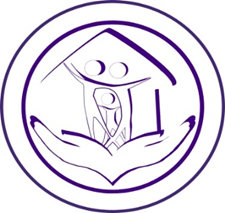 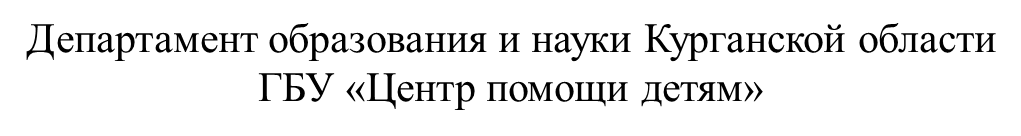 Ребенок с расстройствами аутистического спектра в дошкольной образовательной организации
Учитель – логопед, 
зав. Центром ранней комплексной помощи 
ГБУ «Центр помощи детям»
Н.П. Федорова
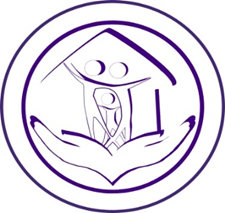 Диагностические критерии РАС
В области социального общения : 
Нарушение социального взаимодействия (социально-эмоциональной взаимности)
Нарушение невербальных форм поведения для социального взаимодействия (аномалии зрительного контакта, языка тела или дефицитов понимания и использования невербальной коммуникации до полного отсутствия выражения лица)
Нарушения установления и поддержания социальных взаимоотношений и адаптации поведения к социальному контексту (трудности в играх с использованием воображения, отсутствие интереса к сверстникам)
Диагностические критерии РАС
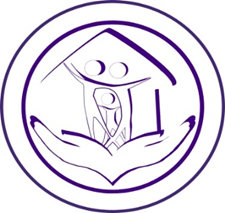 В области ограниченных интересов и повторяющихся форм поведения 
Стереотипные, повторяющиеся движения, речь и (или) использование предметов (выстраивание игрушек, опрокидывание предметов, эхолалии)
Ритуализированные формы поведения, неприятие перемен
Крайне ограниченные и фиксированные интересы
Избыточная или недостаточная реакция на сенсорные стимулы, необычные сенсорные интересы 

!!! Не менее 2 признаков
Должно повторяться  не менее 3-х месяцев и снижает качество жизни семьи.
Успешность социализации
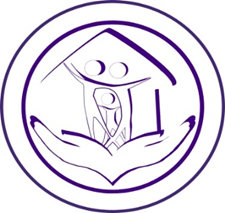 тяжесть нарушения 
ранняя диагностика (красные флажки аутизма)
раннее начало коррекционного воздействия
 взаимодействие специалистов и родителей
Выявление детей с ОВЗ
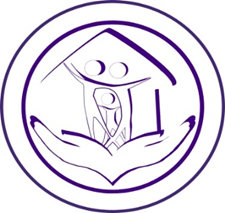 Медицинское заключение
Обследование ПМПК с рекомендациями
Консилиум ОО (Положение о психолого-педагогической консилиуме ОО. Распоряжение Минпросвещения РФ от 9.09.2019 г. №Р-93)
Составление программы коррекционной работы
Взаимодействие с другими учреждениями, кадровые вопросы. Методическая поддержка
Материально-техническое  обеспечение
Специальные условия
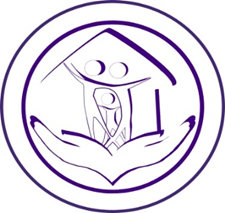 Специальные условия – это условия обучения, воспитания и развития таких обучающихся, включающие в себя использование специальных образовательных программ и методов обучения и воспитания, специальных учеников, учебных пособий и дидактических материалов, специальных технических средств обучения коллективного и индивидуального пользования, предоставление услуг ассистента (помощника)
Адаптация ребенка с РАС
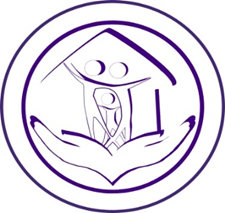 Наблюдение
Пассивное, незаметное (траектория и ритм перемещения, какие предметы притягивают)
Переход к активному наблюдению (реакции на прикосновения)
Включение в стереотипную игру
Комментирование (эмоции радостные, положительные)
2. Сенсорные игры
«На волне ребенка» 
Включение примитивного сюжета 
3.Присоединение к стереотипным играм
  Зрительные, слуховые, двигательные, обонятельные, вкусовые, тактильные). Действия должны быть эмоционально насыщенными, живыми, несколько утрированными
	Цель: Установление эмоционального контакта с ребенком
Особенности вхождения ребенка с РАСв образовательное пространство
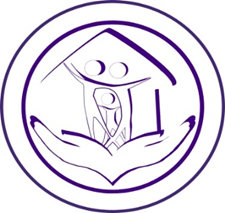 помощь в пространственной организации жизни ребенка  (сохранение постоянства в пространстве может избежать поведенческие проблемы)
помощь в организации себя во времени. Наличие наглядных опор
включение ребенка во взаимодействие с детьми группы. На первоначальном этапе контакт дозированный, общение организовано в рамках режимных моментов, НОД
Особенности вхождения ребенка с РАСв образовательное пространство
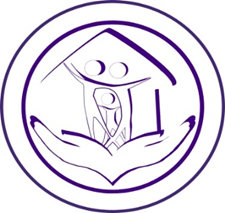 индивидуально адаптированный темп, ритм для ребенка с РАС. Важно – вместе со всеми начать и закончить работу. В середине занятия возможно временно выйти из общего ритма 
 система подкреплений, штрафов
создание успешности не столько в обучении, сколько в сфере общения и взаимодействия между всеми участниками образовательного процесса
Деятельность психолога
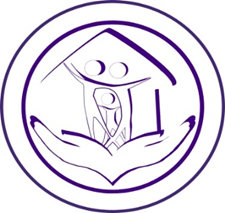 помощь в организации проведения режимных моментов, НОД
психологическая поддержка воспитателей
индивидуальная работа с ребенком, направленная на его социальное, эмоциональное, личностное развитие
работа с семьей и координация ее взаимодействия со специалистами
Деятельность тьютора(Письмо министерства Просвещения РФ от 20.02.2019 г.  № ТС – 551/07О сопровождении образования обучающихся с ОВЗ и инвалидностью)
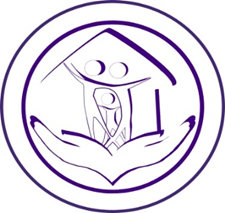 помощь ребенку сориентироваться в пространстве на плоскости, схема в организации рабочего пространства 
в последовательности выполняемых действий
повтор инструкции педагога
структурированность деятельности (организация стереотипов)
правила поведения в виде плакатов
развитие способности адекватно оценивать смысл происходящего
Деятельность ассистента (Письмо министерства Просвещения РФ от 20.02.2019 г.  № ТС – 551/07) О сопровождении образования обучающихся с ОВЗ и инвалидностью
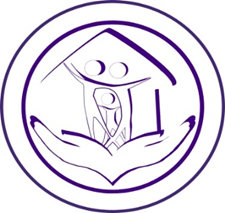 оказание помощи в одевании, раздевании
оказание помощи при использовании столовой посудой и приборами, в соблюдении личной гигиены во время принятия пищи
оказание помощи в использовании технических средств реабилитации
уведомление родителей (ЗП) о случившейся непредвиденной ситуации и ее последствиях для жизни и здоровья лица с ОВЗ
Формирование предпосылок учебного поведения
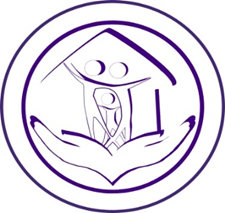 Установление контакта с родителями и формирование у ребенка адекватного отношения к педагогу
Формирование учебной мотивации
Развитие навыков организации собственного внимания и поведения в учебной ситуации
Развитие умения фиксировать внимание на учебном материале и выполнять инструкции педагога
Установление контакта с родителями и формирование у ребенка адекватного отношения к педагогу
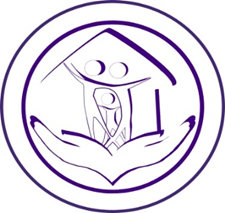 1. Учет  особенностей эмоционального и когнитивного развития2. Беседа с родителями – интересы ребенка3.  Наблюдение за поведением  - стимулы (мотиваторы) и блокаторы
ПРАВИЛО
Устанавливать контакт и развивать взаимодействие только в условиях учебной комнаты
Условия успешного взаимодействия
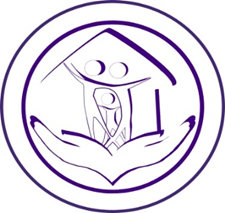 Комфортная и предсказуемая среда
Ориентация на интересы ребенка
Эмоционально – смысловой комментарий
ПРАВИЛО          Педагог включается в обсуждение той темы, которая актуальна для ребенка (будь – то выдуманные персонажи или несуществующая планета) вносит дополнения, эмоционально комментирует детали
ФОРМИРОВАНИЕ УЧЕБНОЙ МОТИВАЦИИ
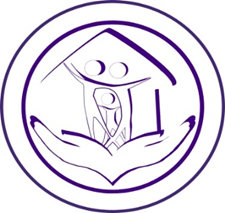 1. Придание значимости обучению 2. Задания направлены на успешность 3. Оценивание – положительное подкрепление даже небольшого успеха ребенка
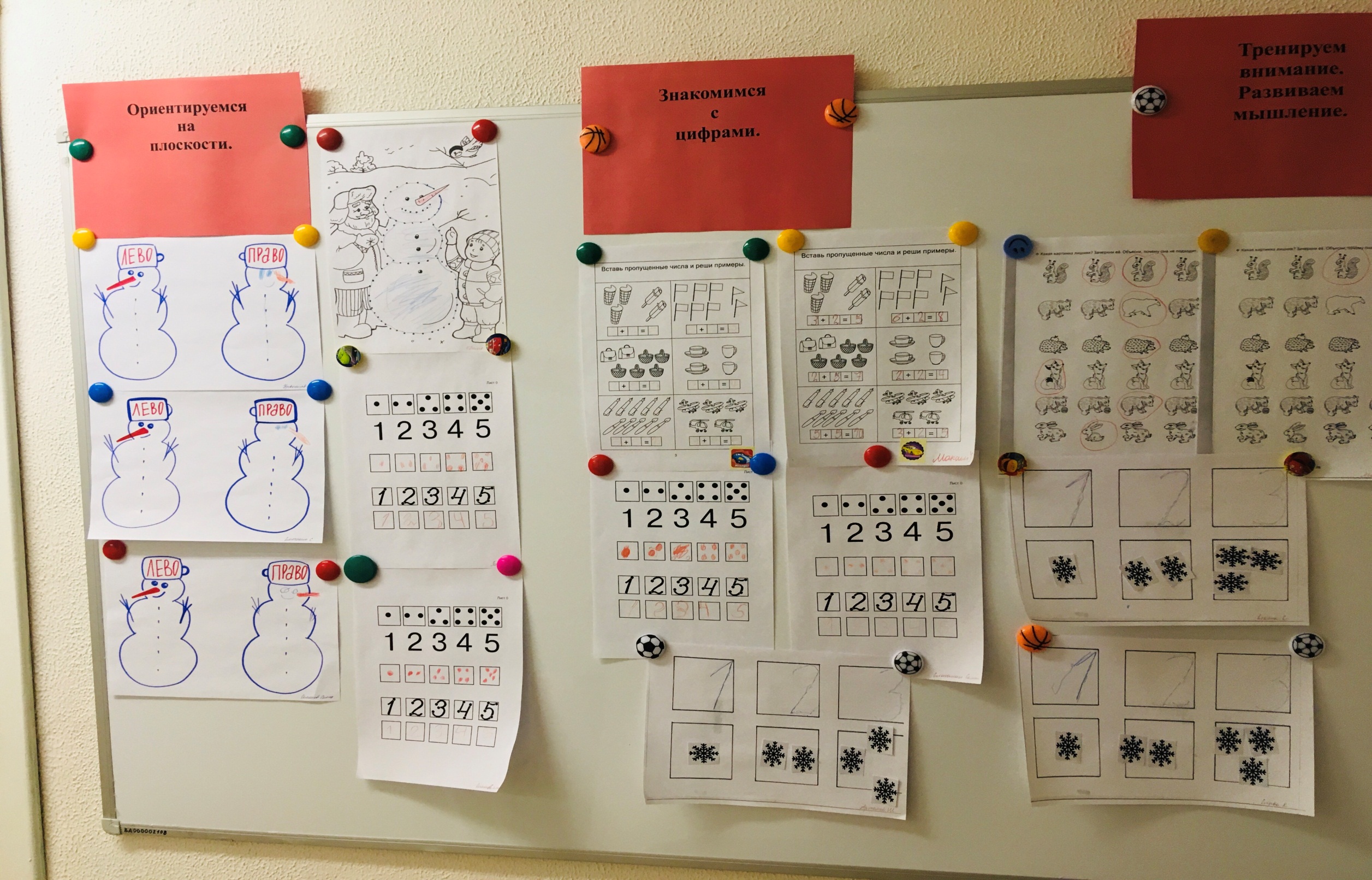 Развитие навыков организации собственного внимания и поведения в учебной ситуации
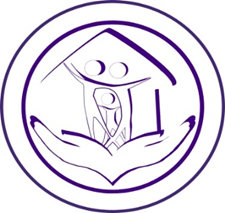 1. Учебная комната 2. Школьная доска 3.Рабочее место 4. Предметы на занятии
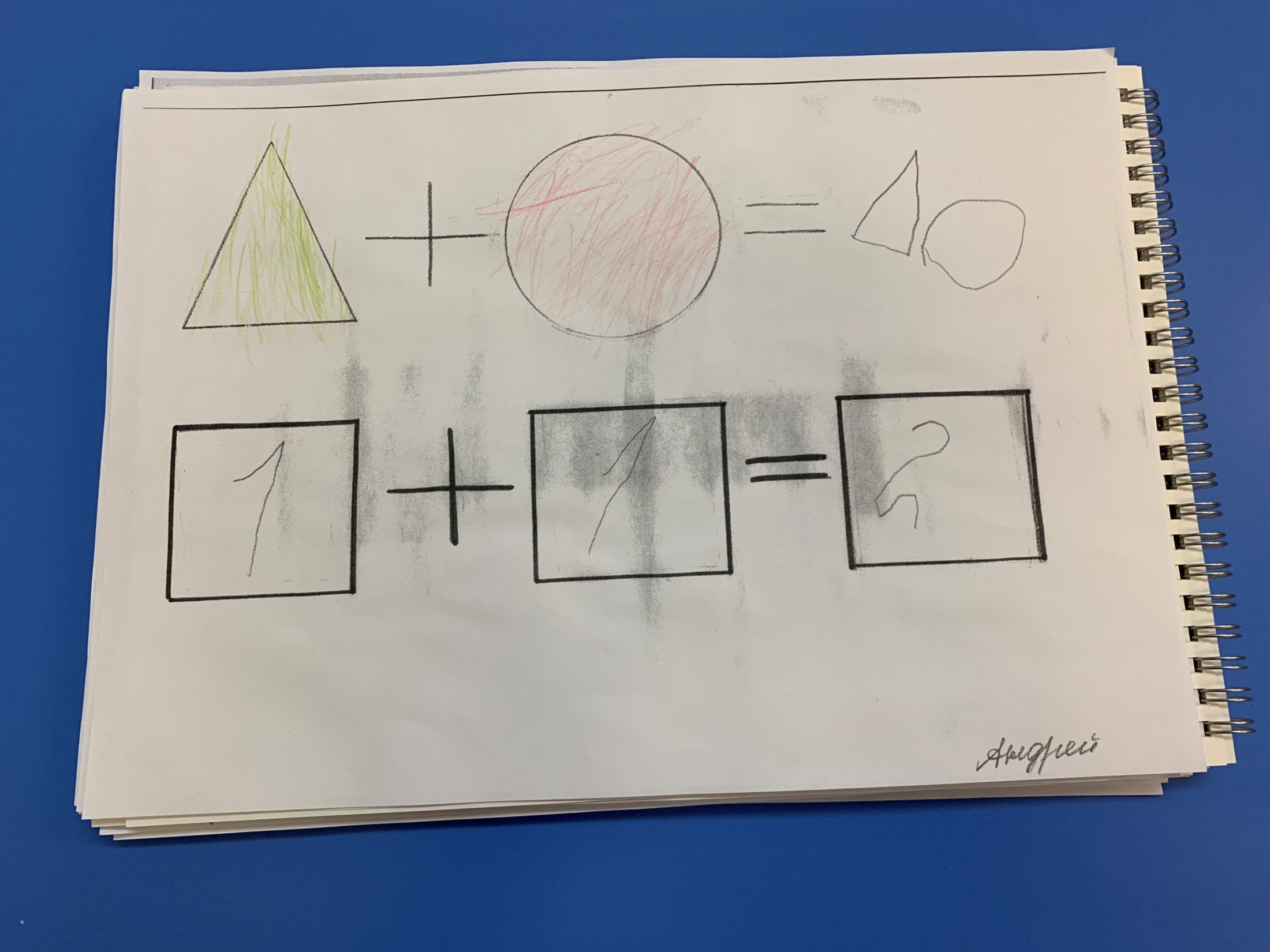 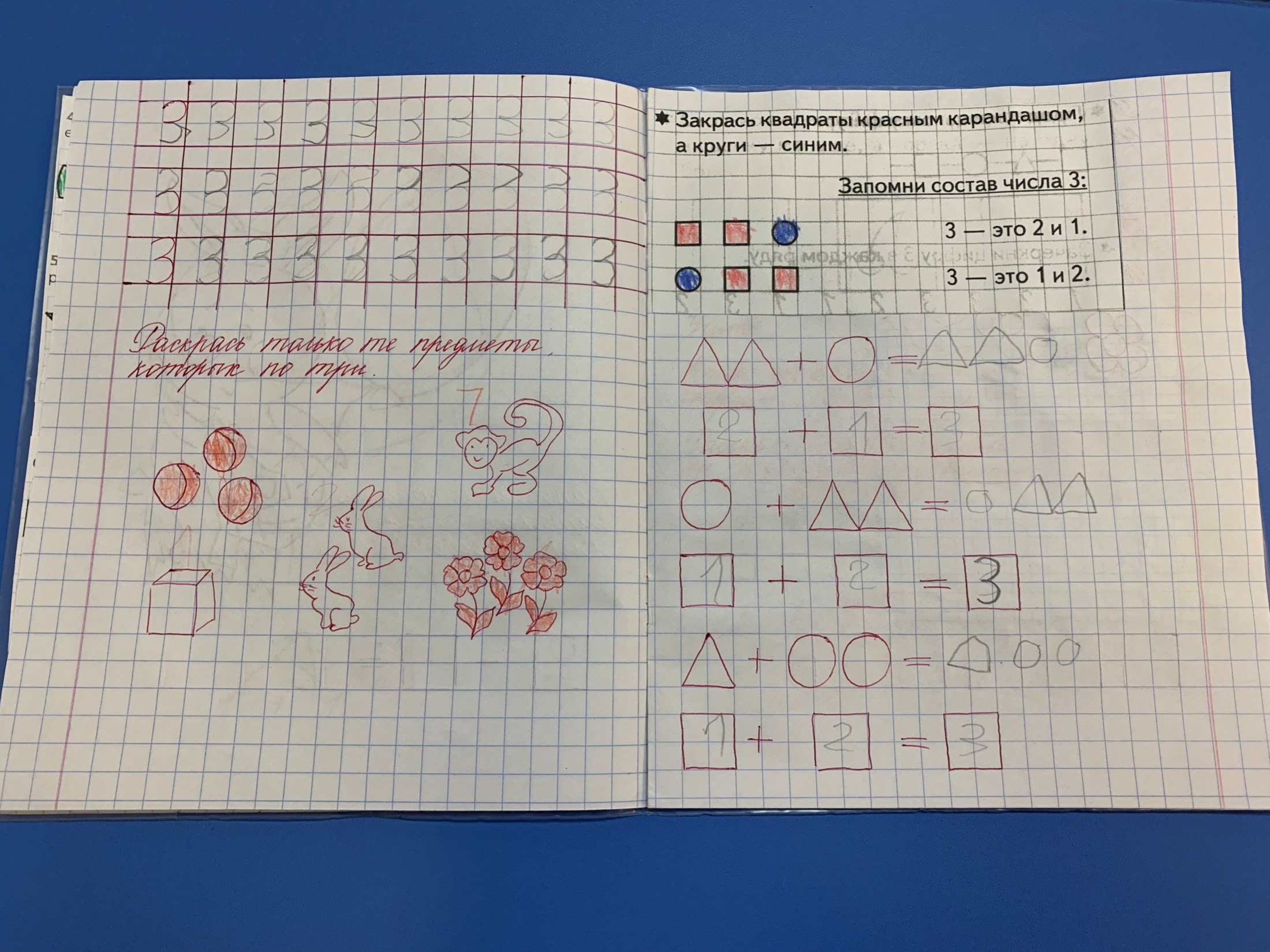 Развитие умения фиксировать внимание на учебном материале и выполнять инструкции педагога
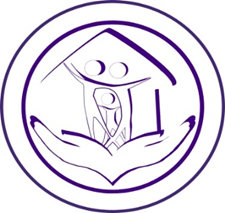 1. Указательный жест (альтернативная коммуникация, навык предъучебной деятельности) 2. Картинки с инструкциями (учебный материал). Покажи-дай-убери 
(начинать с 2 картинок)
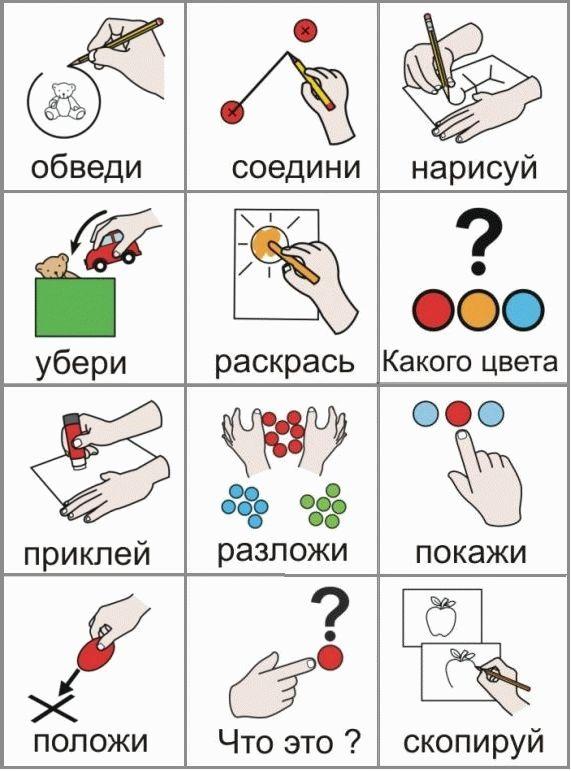 Психологические установки
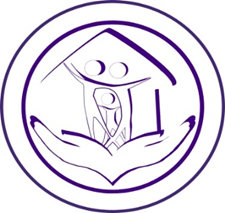 Доброжелательность
Целеустремленность
Терпимость по отношению к ребенку
Внимательность и оптимистичность
Стремление поддержать ребенка в трудной ситуации
Готовность поощрять ребенка каждый раз, когда он делает попытку выполнить задание, даже если она не очень успешна
Требовательность взрослых в процессе обучения в повседневной жизни